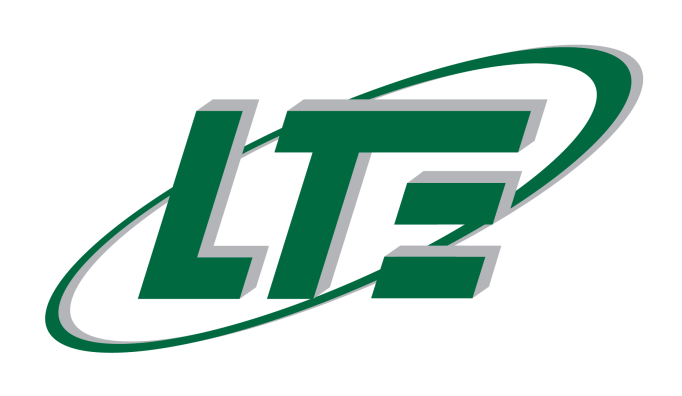 Presented by Patrick Garland, P.G., CSP
on February 7, 2017
Social License to Operate
C-Scale Sound (Noise) Concerns
Overview
Introduction
Science of Sound
Regulation Overview
COGCC’s Technical Findings
Noise-vs-Sound
Science-vs-Perception
Case Studies
Mitigation Options
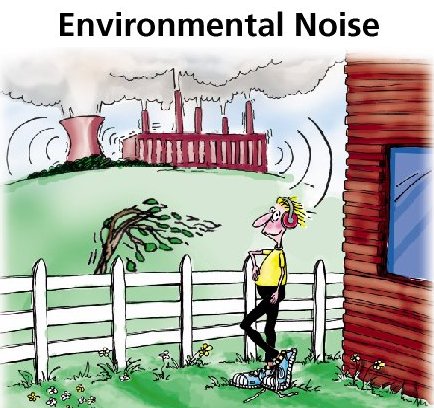 Source: http://www.nonoise.org/library/envnoise/
Introduction
Of 330 complaints that COGCC received in 2015, 123 (37%) were due to noise
COGCC conducted year long noise study
The COGCC is FOCUSED on Noise right now
[Speaker Notes: From October 2014 through December 2015 COGCC gathered an analyzed technical data related to noise to determine if current noise regulations should be updated:
C scale low frequency noise limits
A scale high frequency noise limits
Wind speed limits during noise readings]
Recent COGCC Complaint
We have a veritable plethora of noises out here and we have sent e-mails … at odd hours of the morning (aka middle of the night), most I would put under HYDRAULIC FRACKING OPERATION We have been dealing with these noises, rattling of windows, vibration of floors and furnace. You may think this is funny, but for the first six months, I thought I was going crazy. I have a sleep number that has a vibration which I HAVE NEVER turned on, but this felt like one of the old beds where you inserted a quarter and the bed would vibrate. This, however, vibrated for hours on end.
32’ sounds walls on the east end of location
Operator conducted independent sound study 
During complaint
During COGCC sound study
The noise heard came from the flowback process when excess gas was flared using an enclosed flare as a safety precaution
This increase was for only a short time and was a direct result of a safety procedure used during the flowback process 
At the time of the inspection and the sound study no violations of COGCC rules were observed or heard.
[Speaker Notes: Doc Number 200439103

There was a complaint which resulted in a COGCC investigation, but there were no violations.  What does this mean for you as operators and how you operate?  Hopefully this talk will shed some light on how we can deal with similar issues…]
Science of Sound
Sound is a rapid variation of atmospheric pressure caused by some disturbance of the air
The vibrations associated with sound are detected as variations in pressure
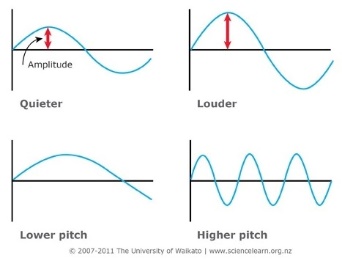 Source: http://www.workingwithwaves.com/sound-waves/
Science of Sound
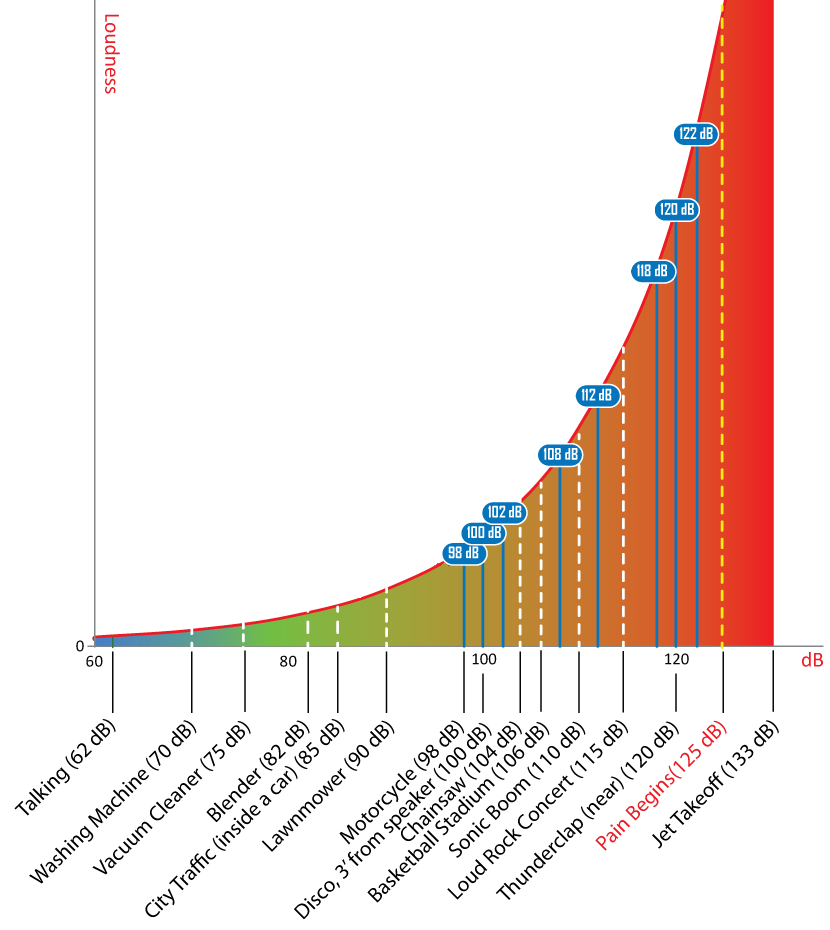 Sound is measured in units of sound pressure called decibels (dB)
Decibels are measured on a logarithmic scale
For every 10 decibels the loudness doubles
Human Ear = 0-140 dB
Source: https://www.thunderpowermegaphones.com/dbratings
[Speaker Notes: a small change in the number of decibels indicates a huge change in the amount of noise
The threshold of hearing is the quietest sound that can typically be heard by a young person with undamaged hearing = 0 dB
The threshold of pain, or greatest sound pressure that can be perceived without pain is approximately 10 million times greater than the threshold of hearing = 140 dB]
Science of Sound
A-Weighting dB(A) – sensitivity of the human ear
C-Weighting dB(C) – the sounds that you “feel”
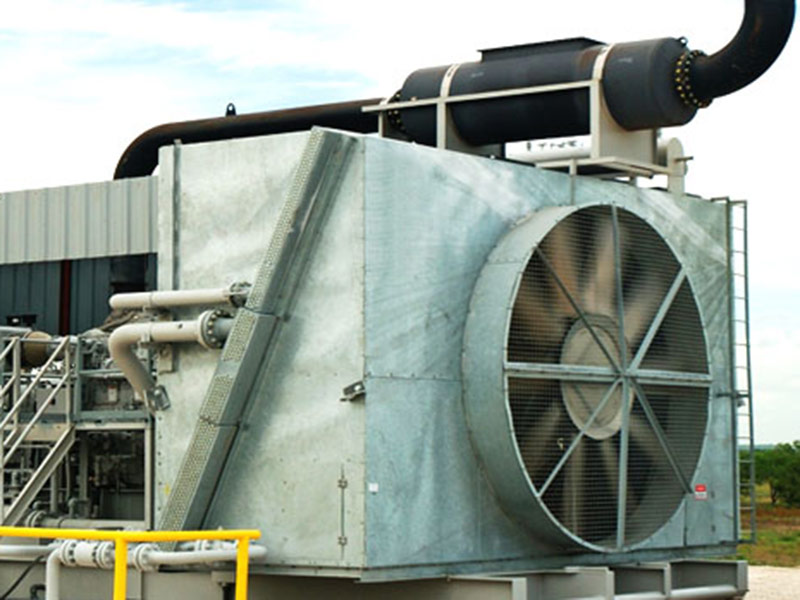 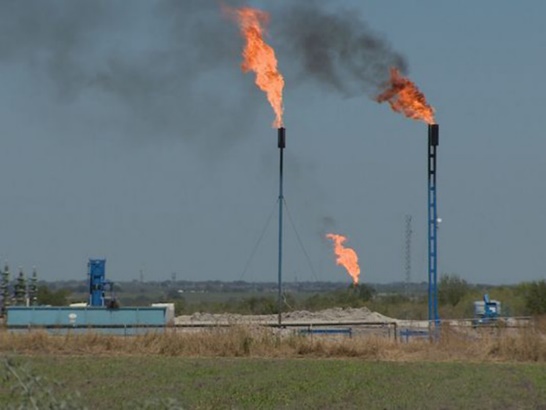 [Speaker Notes: A-Weighting dB(A) – most similar to the frequency sensitivity of the human ear
C-Weighting dB(C) – low frequency – these are the sounds that you “feel”]
Science of Sound
Cannot simply add two or more sound pressure levels
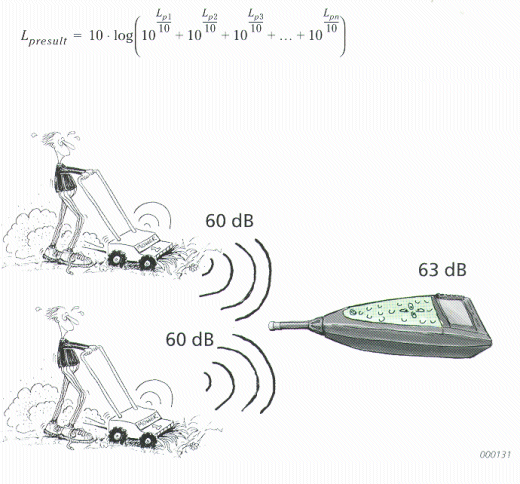 Source: http://www.nonoise.org/library/envnoise/
[Speaker Notes: PASS AROUND NOSIE METER]
Science of Sound
Typical (unmitigated) measurements near the source:

Compressor =  110-125 dB(A)
Drill Rig = 100-120 dB(A) 
Flaring = 110-120 dB(A)
ECD = 65-80 dB(A)
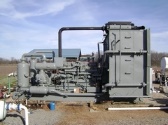 Noise During Pad Build-Out / Drilling
Primary sources of noise would be equipment (bulldozers, drill rigs, and diesel engines). 
Other sources of noise include vehicular traffic, blasting and flaring
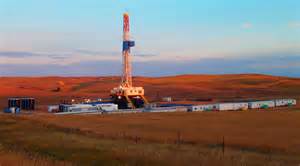 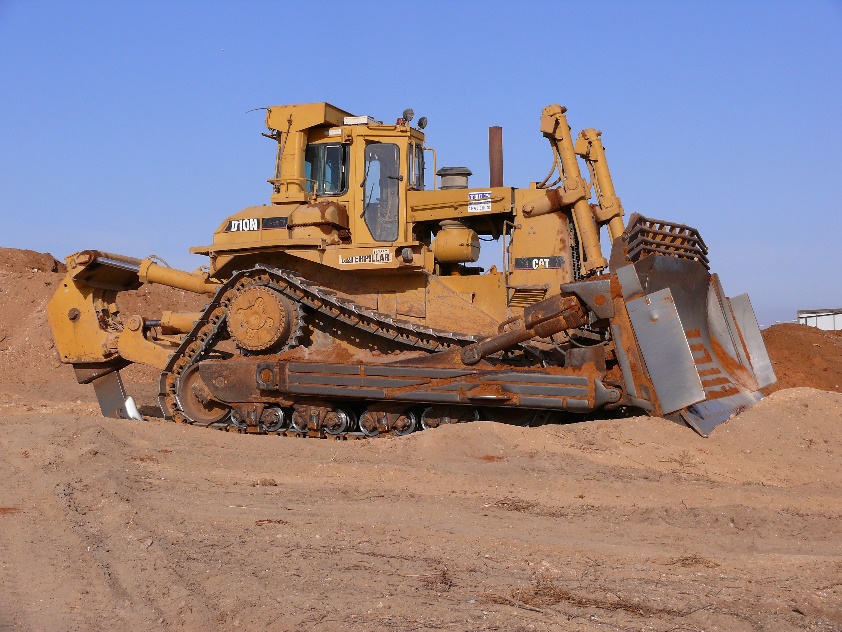 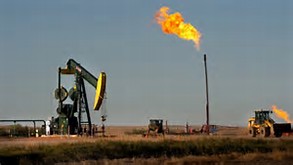 Noise Can Be A Remediation Issue As Well
Hay bales as a temporary / short term solution
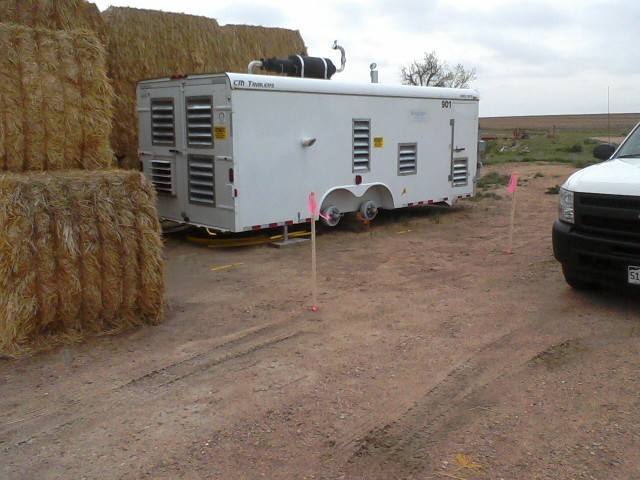 Sound pressure level decreases 6 dB each time the distance from the point source is doubled
HOW FAR CAN SOUND TRAVEL?
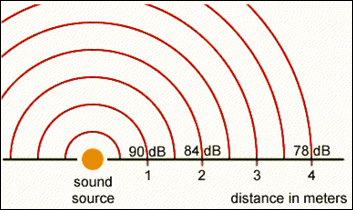 Free Field =>
No Reflected Sound Waves
Source: https://www.osha.gov/dts/osta/otm/new_noise/
Free Field Example – 100 dB
Assume that you have a sound source that produces a sound pressure level of 100 dB at a distance of 10 feet
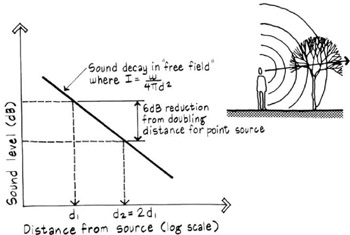 Source: http://www.globalspec.com/reference/41083/203279/chapter-2-sound-absorption
Free Field Example – 90 dB
Assume that you have a sound source that produces a sound pressure level of 90 dB at a distance of 10 feet
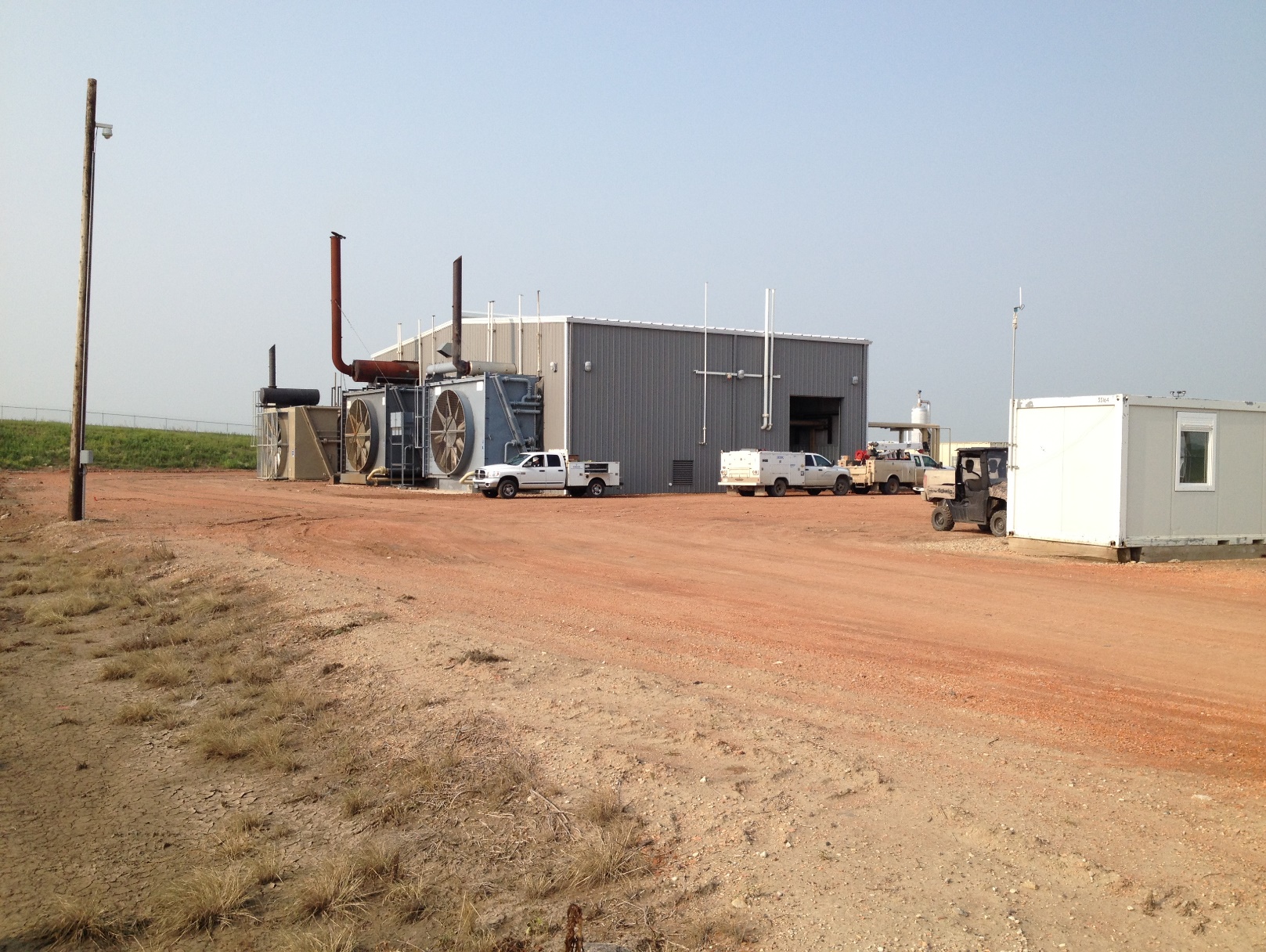 Free Field Example – 80 dB
Assume that you have a sound source that produces a sound pressure level of 80 dB at a distance of 10 feet
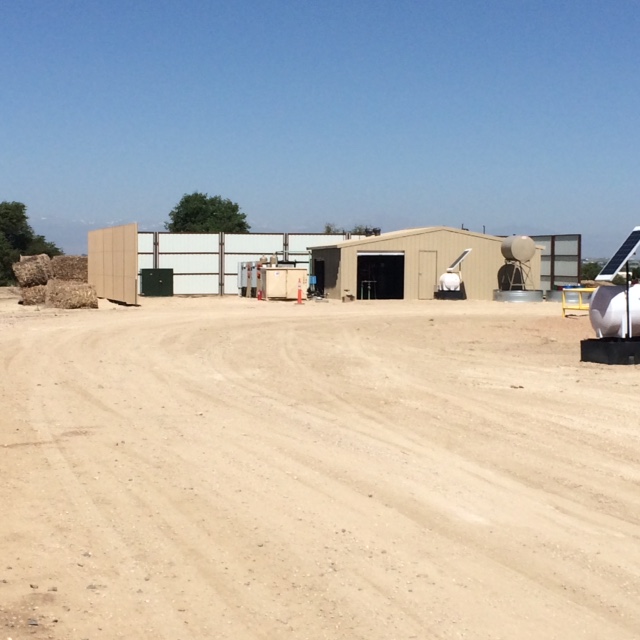 COGCC’s maximum permissible noise levels – dB(A)






Rule allows for short increases in noise levels above permissible levels
Current COGCC Noise Regulations
COGCC 800 Series Rules
802. Noise Abatement
[Speaker Notes: Oil and Gas operations at any well site, production facility, or gas facility shall comply with the following maximum permissible noise levels
Between 7:00 am and 7:00 pm, the noise levels permitted above may be increased 10 dB(A) for a period not to exceed fifteen minutes in any one hour period]
In the Event of a Complaint
How the COGCC measures sound to comply with dB(A) regulation:
350 feet from the noise source
Wind screen on meter
Wind < 5 mph
4 feet above ground level
15-minute average (once per minute)
COGCC’s maximum permissible noise levels – dB(C)
Less than 65 dB(C) measured 25 feet from house / structure
Current COGCC Noise Regulations
COGCC 800 Series Rules
802. Noise Abatement
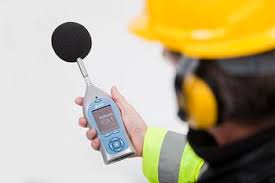 [Speaker Notes: If the complaint indicates that low frequency (C-scale) noise is a component of the problem
Using a noise meter calibrated to the dB(C) scale
The COGCC will obtain a sound level measurement 25 feet from the exterior wall of the residence or occupied structure nearest the noise source
If this reading exceeds 65 dB(C) the COGCC will require the operator to obtain a low frequency noise impact analysis by a qualified sound expert]
COGCC’s (draft) Technical Findings
Sound walls reduce A-scale by 9-11 dB
Sound walls reduce C-scale by 4-5 dB
[Speaker Notes: Results of a total of 27 noise surveys at O&G locations during drilling and completion operations (collected between 10/2014 – 12/2015)
COGCC believes that the increase in C-scale noise complaints results from:
O&G operations are getting closer to populated areas (and populated areas are getting closer to existing O&G operations)
C-scale noise travels farther than A-Scale noise
Sound barriers (typical noise mitigation) are less effective in mitigating C-scale noise
As A-scale noise is reduces, C-scale noise will start to dominate even though the C-scale levels remained unchanged]
COGCC’s (draft) Technical Findings
65 dB(C) is the level that may consistently impact people
With 30 Foot Sound Wall
Drilling  => 65 dB(C) at 750 feet
Stimulation => 65 dB(C) at 1,250 feet
No Mitigations
Drilling  => 65 dB(C) at 1,250 feet
Stimulation => 65 dB(C) at >1,500 feet
[Speaker Notes: Results of a total of 27 noise surveys at O&G locations during drilling and completion operations (collected between 10/2014 – 12/2015)
COGCC believes that the increase in C-scale noise complaints results from:
O&G operations are getting closer to populated areas (and populated areas are getting closer to existing O&G operations)
C-scale noise travels farther than A-Scale noise
Sound barriers (typical noise mitigation) are less effective in mitigating C-scale noise
As A-scale noise is reduces, C-scale noise will start to dominate even though the C-scale levels remained unchanged

Typical setback minimum of 500 feet]
COGCC Rule Changes
Baseline Ambient Sound Survey
Wind Speed
Changes to C-Scale
Changes to A-Scale
UNDER REVIEW
Mike Leonard – COGCC
(303) 894-2100 x5109
SOUND OR NOISE?
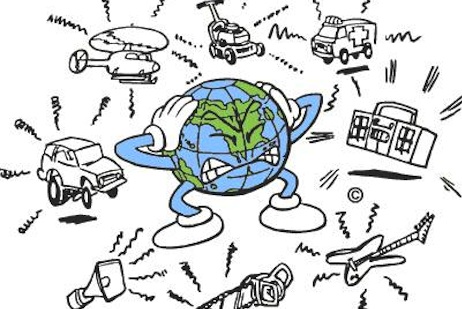 Noise is unwanted sound
Noise is subjective
Source: http://www.slideshare.net/AkashGupta70/environment-pollution
Science or Perception
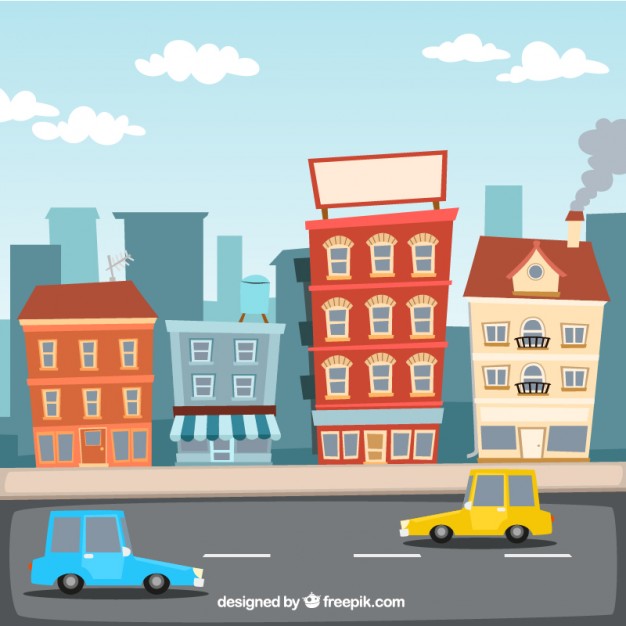 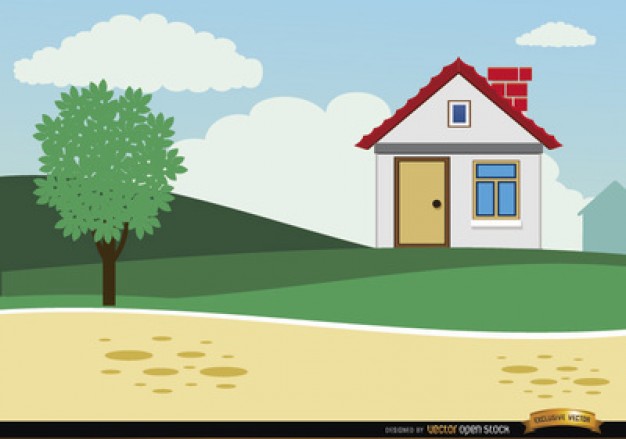 Science can tell us if we meet the regulatory standards…BUT we still have to battle the perception of what is noise.
Recent COGCC Complaint
The site is about a half of a mile from my home across a corn field. They completed their drilling operation in August and the rig and fencing are gone. Now it is just tanks. Most nights there is a continuous droning noise of heavy machinery that is audible from a distance of about half mile away. I can hear it inside of my home at all hours.
Identified the noise as the compressors on the location 
Compressors had temporary sound walls in place
Foreman indicated permanent sound walls were scheduled for install
Summary: Upon inspection no violations of COGCC rules were observed
[Speaker Notes: Doc Number 200438621]
Case Study #1
Resident 1,250 feet SSE of the site
A-scale noise monitoring in accordance with COGCC Rule 802.c
Identified the location where the C-Scale was less than 65 dB(C)

Phase = Production
[Speaker Notes: The dB(C) location is approximately 570 feet NNE of the residence (approximately 680 feet from source), and is therefore in compliance with COGCC regulations]
Case Study #2
Resident over 2,500 feet east of the site
A-scale noise monitoring in accordance with COGCC Rule 802.c
Identified the location where the C-Scale was less than 65 dB(C)

Phase = Production
Case Study #3
Resident 850 feet SE of the site
A-scale noise monitoring in accordance with COGCC Rule 802.c
C-Scale over 65 dB(C) at 50 feet from receptor

Phase = Drilling
Mitigation = Hay bales
50’ East of Receptor = 71.41 dB(C)
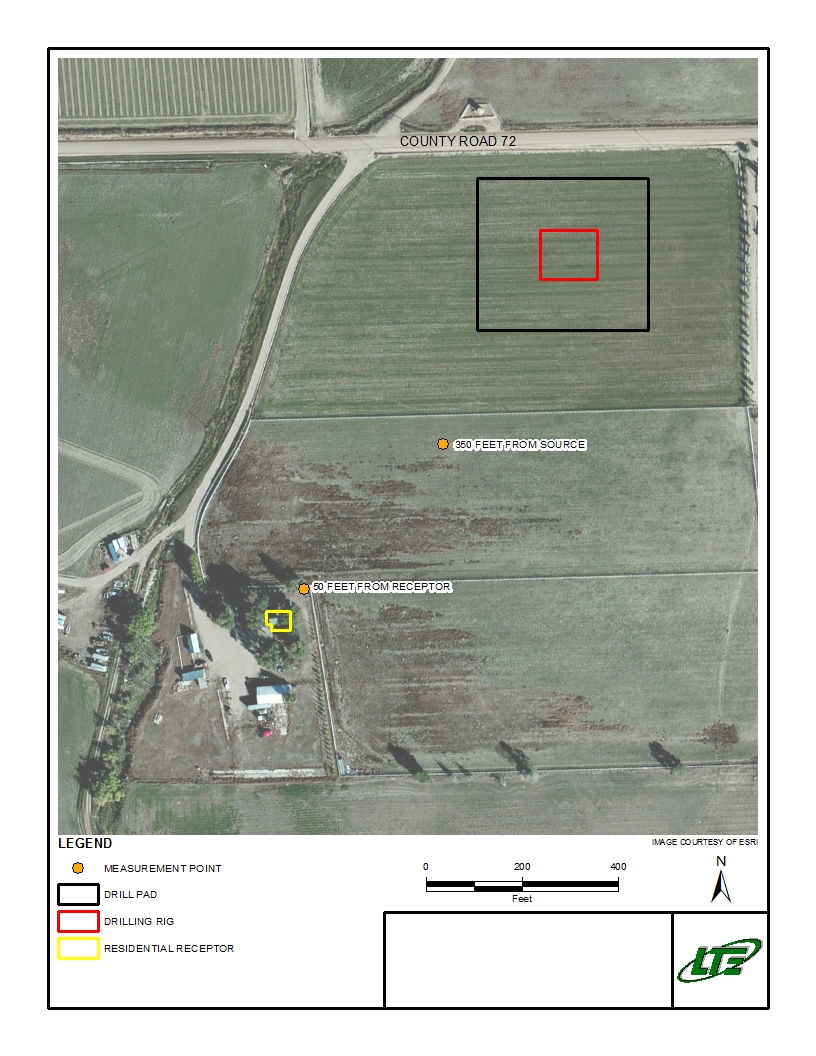 Recent COGCC Complaint
Please fine them each day for each rule violated. THIS IS TOO LOUD for residential areas so close by. The sound echoes throughout our subdivision. There are many many repeated offenses, and I have complained many times. Please REVOKE THEIR PERMISSION TO OPERATE between 7pm and 7 am, as they have repeatedly broken regulations and cannot be counted on to comply. They abuse the rights of local homeowners, habitually and we rely on you, the regulators, to protect us by enforcing the regulations.
Three inspections were performed at the first pad 
Four inspections were performed at the second pad 
Five separate sound surveys were conducted by the COGCC 
During all seven of these inspections it was determined that no violations were occurring related to noise or lights
[Speaker Notes: Doc Number 200422595]
Mitigation Options
Do you need to mitigate?
Can it be resolved with a sound survey?
Are COGCC regulations being met?
Is it just a perception issue?
Mitigation Options
Design pad around existing topography
Hospital grade mufflers
Acoustical Panels
Rig Floor Blankets
Perimeter Walls
Perimeter Curtains
Vibration Isolation
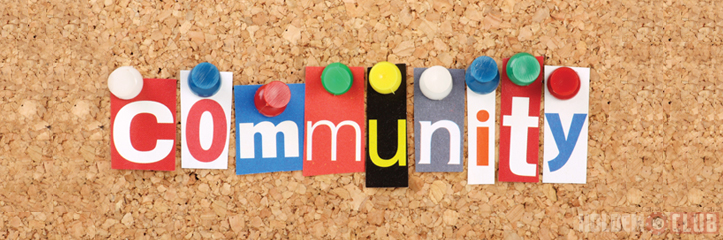 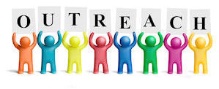 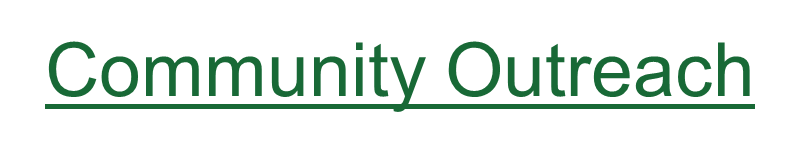 THANK YOU
ALLISON S. WHITE, P.E.
 awhite@ltenv.com
	(303) 962-5529
PAT GARLAND, P.G., C.S.P.
pgarland@ltenv.com
	(303) 962-5511
STEVE KAHN, P.E.
 skahn@ltenv.com
	(303) 962-5506
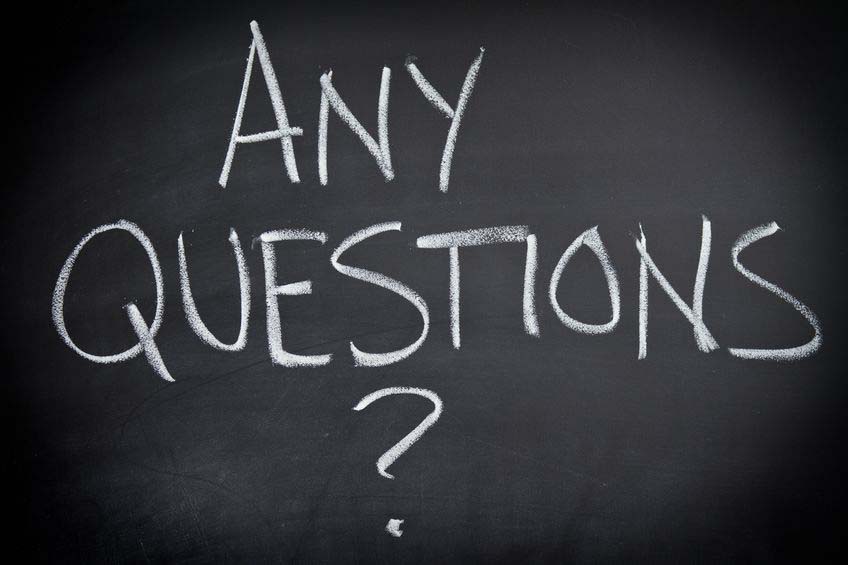 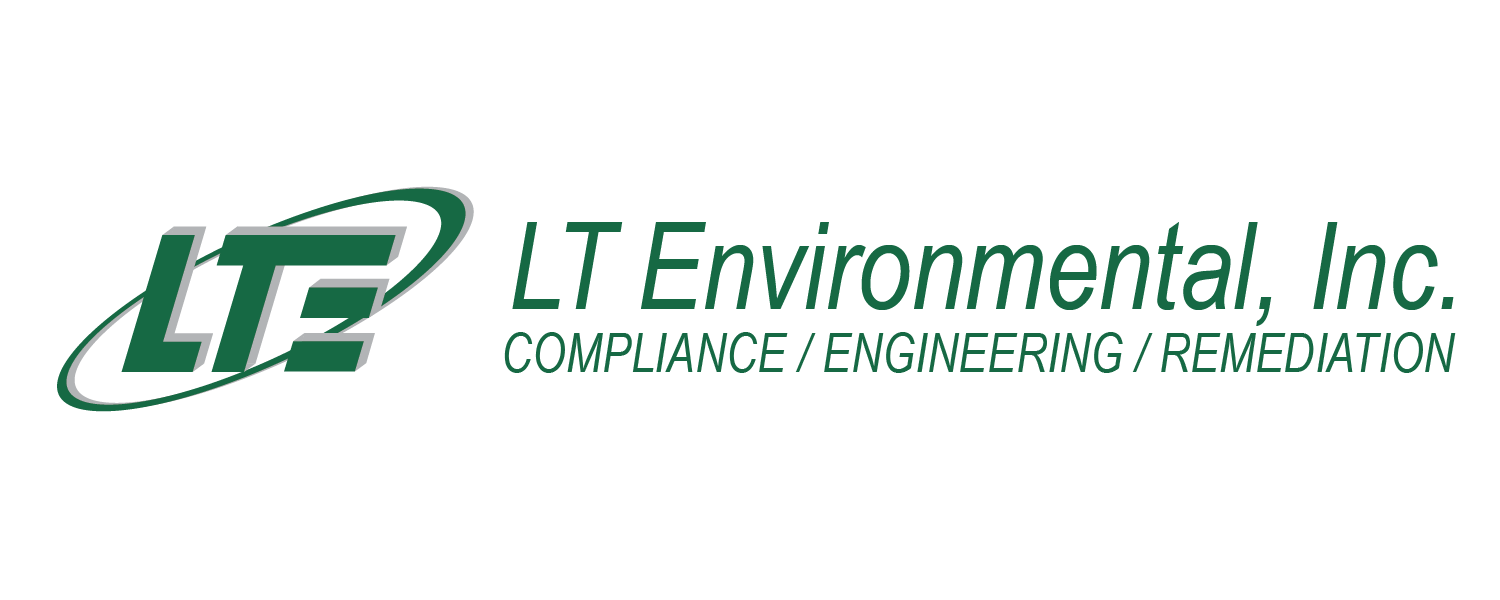